MOMODA POWERPOINT
Lorem ipsum dolor sit amet, consectetur adipiscing elit. Fusce id urna blandit, eleifend nulla ac, fringilla purus. Nulla iaculis tempor felis ut cursus.
淡雅唯美工作汇报总结模板
汇报人：xiazaii
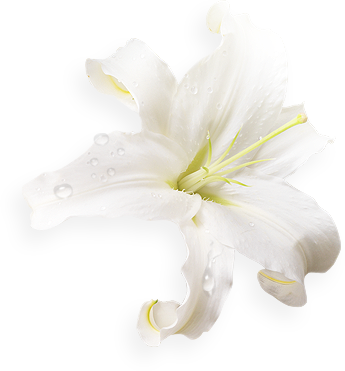 一·此处添加标题
二·此处添加标题
三·此处添加标题
四·此处添加标题
目
录
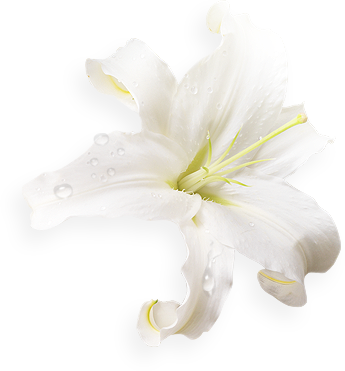 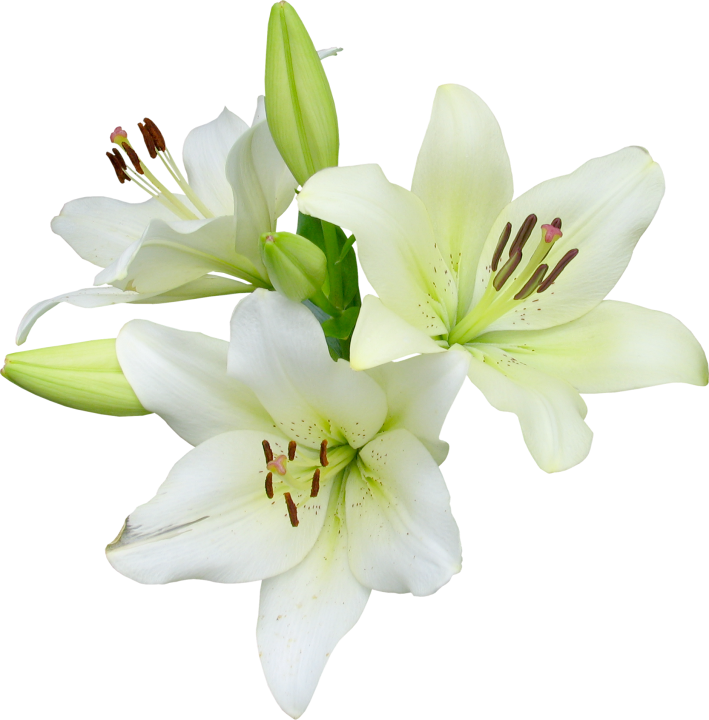 01
单击此处添加标题
单击此处添加副标题
单击此处添加副标题
单击此处添加副标题
单击此处添加副标题
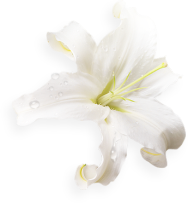 单击此处添加标题
Design
Design
Design
Design
88%
Lorem ipsum dolor sit amet, consectetuer adipiscing elit, sed diam nonummy
Lorem ipsum dolor sit amet, consectetuer adipiscing elit, sed diam nonummy
Lorem ipsum dolor sit amet, consectetuer adipiscing elit
Lorem ipsum dolor sit consectetuer
56%
54%
72%
Year 2018
Year 2019
Lorem ipsum dolor sit amet, consectetur adipiscing elit.

 Nullam porttitor consectetur nunc in tempor. Cras vitae venenatis sem at pretium arcu.
Lorem ipsum dolor sit amet, consectetur adipiscing elit. Integer dolor quam, pretium eu placerat eu semper et nunc. Nullam ut turpis dictum luctus mi quis luctus lorem.

 Nullam porttitor consectetur nunc in tempor. Cras vitae venenatis sem at pretium arcu.
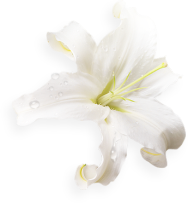 单击此处添加标题
Reading Book
Education
Design
Searching
Lorem ipsum dolor sit amet, consectetuer adipiscing elit, sed diam nonummy
Lorem ipsum dolor sit amet, consectetuer adipiscing elit, sed diam nonummy
Lorem ipsum dolor sit amet, consectetuer adipiscing elit, sed diam nonummy
Lorem ipsum dolor sit amet, consectetuer adipiscing elit, sed diam nonummy
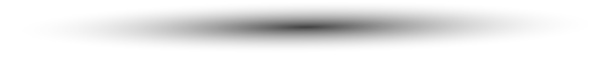 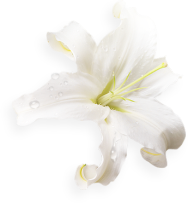 单击此处添加标题
SEO Diagram
SEO Diagram
SEO Diagram
SEO Diagram
Lorem ipsum dolor sit amet, consectetur adipiscing elit. Nulla pretium, lacus ac aliquet facilisis, diam metus ultricies nibh, vel
Lorem ipsum dolor sit amet, consectetur adipiscing elit. Nulla pretium, lacus ac aliquet facilisis, diam metus ultricies nibh, vel
nibh, vel
Lorem ipsum dolor sit amet, consectetur adipiscing elit. Nulla pretium, lacus ac aliquet facilisis, diam metus ultricies nibh, vel
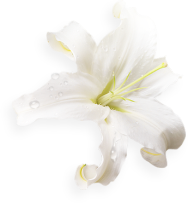 单击此处添加标题
100%
Data Analysis
Lorem ipsum dolor sit amet, consectetur adipiscing elit. Integer dolor quam, pretium eu placerat eu semper et nunc. Nullam ut turpis dictum luctus mi quis luctus lorem. Nullam porttitor consectetur nunc in tempor.
75%
50%
Lorem ipsum dolor sit amet, consectetur adipiscing elit. Integer dolor quam, pretium eu placerat eu semper et nunc. Nullam ut turpis dictum luctus mi quis luctus lorem. Nullam porttitor consectetur nunc in tempor. Cras vitae venenatis sem at pretium arcu.
25%
0%
Sale By Year
Sale By Year
System
System
System
System
Lorem ipsum dolor sit consectetur adipiscing
Lorem ipsum dolor sit consectetur adipiscing
Lorem ipsum dolor sit consectetur adipiscing
Lorem ipsum dolor sit consectetur adipiscing
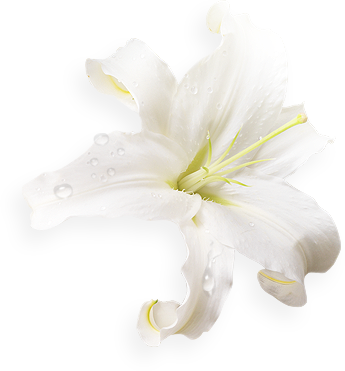 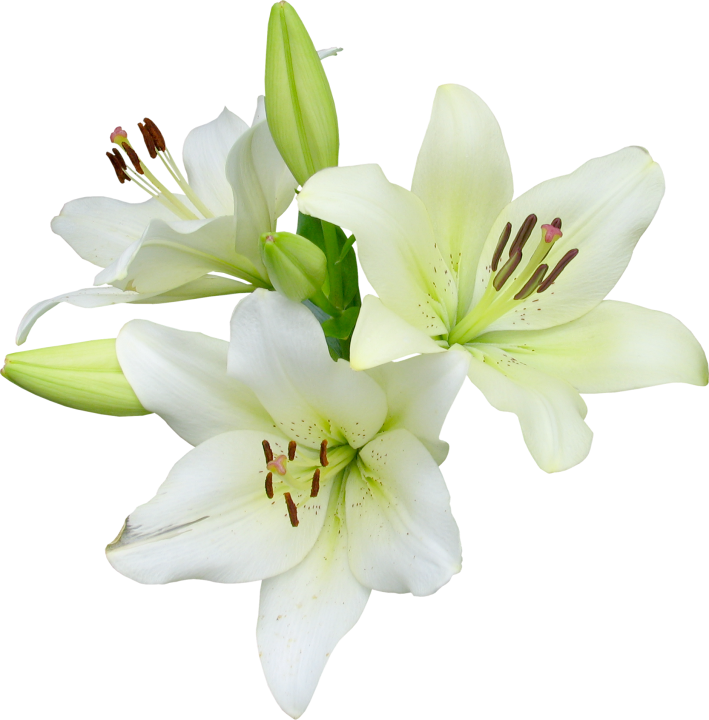 02
单击此处添加标题
单击此处添加副标题
单击此处添加副标题
单击此处添加副标题
单击此处添加副标题
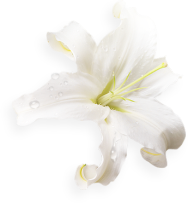 单击此处添加标题
85%
DATA DIAGRAM
1
Lorem ipsum dolor sit amet,
adipiscing elit. Integer dolor quam
Lorem ipsum dolor sit amet, consectetuer adipiscing elit, sed diam nonummy nibh euismod tincidunt ut laoreet dolore magna aliquam erat volutpat.
2
Lorem ipsum dolor sit amet,
adipiscing elit. Integer dolor quam
80%
60%
Clock
Pencil
Lorem ipsum dolor sit amet consectetur adipiscing elit
Lorem ipsum dolor sit amet consectetur adipiscing elit
3
Lorem ipsum dolor sit amet,
adipiscing elit. Integer dolor quam
93%
55%
4
Lorem ipsum dolor sit amet,
adipiscing elit. Integer dolor quam
CEO
Idea
Lorem ipsum dolor sit amet consectetur adipiscing elit
Lorem ipsum dolor sit amet consectetur adipiscing elit
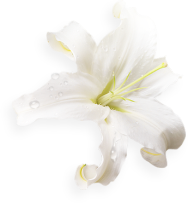 单击此处添加标题
86%
86%
78%
78%
69%
69%
54%
54%
Jan
Feb
Mar
Apr
Jan
Feb
Mar
Apr
Year 2018
Year 2019
Lorem ipsum dolor sit amet, consectetur adipiscing elit. Integer dolor quam, pretium eu placerat eu semper et nunc. Nullam ut turpis dictum luctus mi quis luctus lorem.

 Nullam porttitor consectetur nunc in tempor. Cras vitae venenatis sem at pretium arcu.
Lorem ipsum dolor sit amet, consectetur adipiscing elit. Integer dolor quam, pretium eu placerat eu semper et nunc. Nullam ut turpis dictum luctus mi quis luctus lorem.

 Nullam porttitor consectetur nunc in tempor. Cras vitae venenatis sem at pretium arcu.
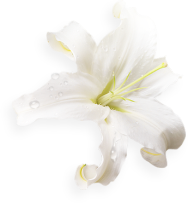 单击此处添加标题
Diagram 1
Diagram 2
Diagram 3
Diagram 4
Diagram 5
Lorem ipsum dolor sit amet, 
consectetur adipiscing elit. Integer
Lorem ipsum dolor sit amet, 
consectetur adipiscing elit. Integer
Lorem ipsum dolor sit amet, 
consectetur adipiscing elit. Integer
Lorem ipsum dolor sit amet, 
consectetur adipiscing elit. Integer
Lorem ipsum dolor sit amet, 
consectetur adipiscing elit. Integer
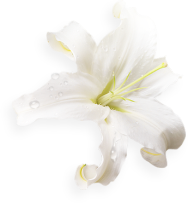 单击此处添加标题
PENCIL
AGREE
AIR PLANE
BRIGHT IDEA
Lorem ipsum dolor sit amet, consectetur adipiscing elit. Integer dolor quam, pretium eu placerat eu semper et nunc. Nullam ut turpis dictum luctus mi quis luctus lorem.
Lorem ipsum dolor sit amet, consectetur adipiscing elit. Integer dolor quam, pretium eu placerat eu semper et nunc. Nullam ut turpis dictum luctus mi quis luctus lorem.
Lorem ipsum dolor sit amet, consectetur adipiscing elit. Integer dolor quam, pretium eu placerat eu semper et nunc. Nullam ut turpis dictum luctus mi quis luctus lorem.
Lorem ipsum dolor sit amet, consectetur adipiscing elit. Integer dolor quam, pretium eu placerat eu semper et nunc. Nullam ut turpis dictum luctus mi quis luctus lorem.
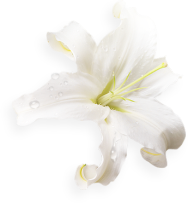 单击此处添加标题
Data Diagram
Lorem ipsum dolor sit amet, consectetuer adipiscing elit, sed diam nonummy nibh euismod tincidunt ut laoreet dolore magna aliquam erat volutpat.
35%
27%
42%
58%
Desktop
Mobile
14%
Lorem ipsum dolor sit amet, consectetuer adipiscing elit, sed diam nonummy nibh euismod tincidunt ut laoreet dolore magna aliquam erat volutpat.
Lorem ipsum dolor sit amet, consectetuer adipiscing elit, sed diam nonummy nibh euismod tincidunt ut laoreet dolore magna aliquam erat volutpat.
69%
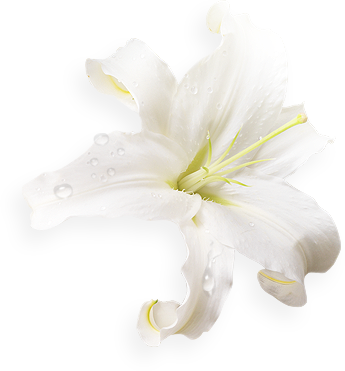 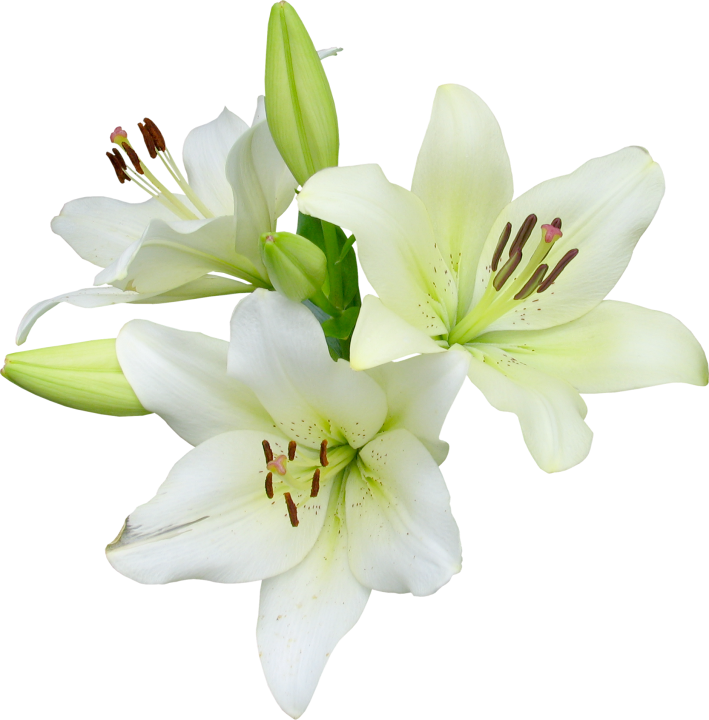 03
单击此处添加标题
单击此处添加副标题
单击此处添加副标题
单击此处添加副标题
单击此处添加副标题
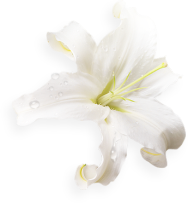 单击此处添加标题
Data Analysis
75K
2019
Complete & Success
Lorem ipsum dolor sit amet, consectetur adipiscing elit. Nulla pretium, lacus ac aliquet facilisis
Teal Color
Gold Color
Dark Color
Dark Color
Lorem ipsum dolor sit amet, consectetur adipiscing elit. Integer dolor quam, pretium
Lorem ipsum dolor sit consectetur adipiscing elit.
Lorem ipsum dolor sit consectetur adipiscing elit.
Lorem ipsum dolor sit consectetur adipiscing elit.
Lorem ipsum dolor sit consectetur adipiscing elit.
2018
Lorem ipsum dolor sit amet, consectetur adipiscing elit. Nulla pretium, lacus ac aliquet facilisis, diam metus ultricies nibh
2017
2012
Lorem ipsum dolor sit amet, consectetur adipiscing elit. Integer dolor quam, pretium
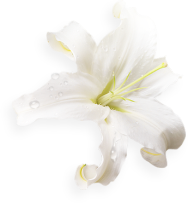 单击此处添加标题
75%
STEP 1
STEP 2
STEP 3
Lorem ipsum dolor sit amet, consectetur adipiscing elit. Integer dolor quam, pretium eu placerat eu semper et nunc. Nullam ut turpis dictum luctus mi quis luctus lorem
Lorem ipsum dolor sit amet, consectetur adipiscing elit. Integer dolor quam, pretiumeu placerat eu semper et nunc. Nullam ut turpis dictum luctus mi quis luctus lorem
Lorem ipsum dolor sit amet, consectetur adipiscing elit. Integer dolor quam, pretium eu placerat eu semper et nunc. Nullam ut turpis dictum luctus mi quis luctus lorem
62%
53%
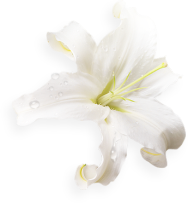 单击此处添加标题
01
01
Web Analysis
Music Style
Social Media
TV Production
BULLET
FLOW
Lorem ipsum dolor sit amet, consectetuer adipiscing elit, sed diam
Lorem ipsum dolor sit amet, consectetuer adipiscing elit, sed diam
Lorem ipsum dolor sit amet, consectetuer adipiscing elit, sed diam
Lorem ipsum dolor sit amet, consectetuer adipiscing elit, sed diam
02
04
02
03
03
04
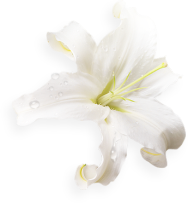 单击此处添加标题
S
W
Web Analysis
Web Analysis
Web Analysis
Web Analysis
Lorem ipsum dolor sit amet, consectetur adipiscing elit, sed do eiusmod tempor incididunt ut labore et dolore magna aliqua
Lorem ipsum dolor sit amet, consectetur adipiscing elit, sed do eiusmod tempor incididunt ut labore et dolore magna aliqua
Lorem ipsum dolor sit amet, consectetur adipiscing elit, sed do eiusmod tempor incididunt ut labore et dolore magna aliqua
Lorem ipsum dolor sit amet, consectetur adipiscing elit, sed do eiusmod tempor incididunt ut labore et dolore magna aliqua
T
O
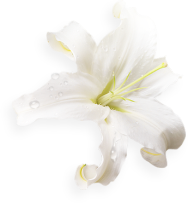 单击此处添加标题
Picture Collection
Picture Collection
Picture Collection
Picture Collection
Lorem ipsum dolor sit amet
consectetuer adipiscing elit
 sed diam
Lorem ipsum dolor sit amet
consectetuer adipiscing elit
 sed diam
Lorem ipsum dolor sit amet
consectetuer adipiscing elit
 sed diam
Lorem ipsum dolor sit amet
consectetuer adipiscing elit
 sed diam
Show Case
Lorem ipsum dolor sit amet, consectetur adipiscing elit. Integer dolor quam, pretium eu placerat eu semper et nunc. Nullam ut turpis dictum luctus mi quis luctus lorem. Nullam porttitor consectetur nunc in tempor. Cras vitae venenatis sem at pretium arcu. Nulla hendrerit dui quis metus laoreet, eget blandit arcu cursus. Mauris in libero rutrum, consectetur velit vel, blandit neque.
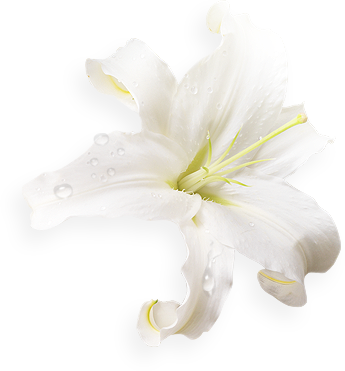 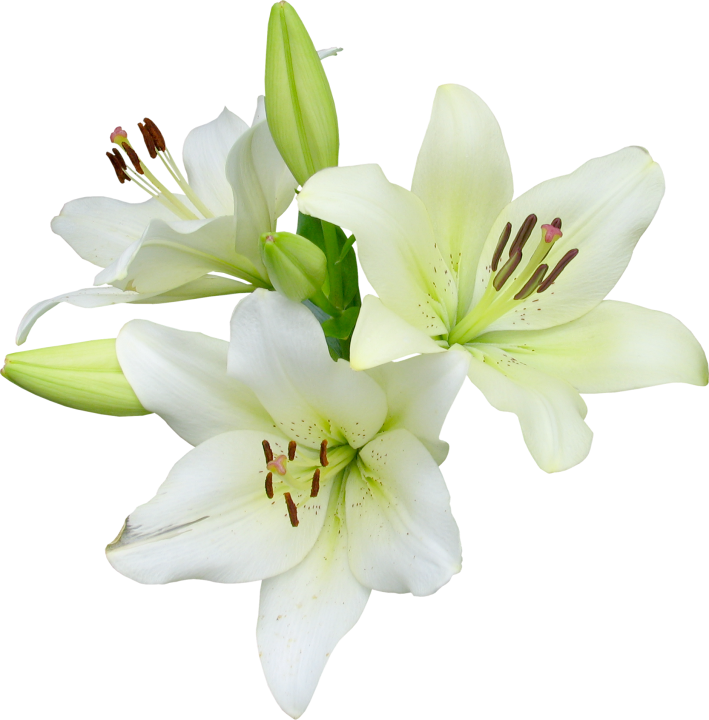 04
单击此处添加标题
单击此处添加副标题
单击此处添加副标题
单击此处添加副标题
单击此处添加副标题
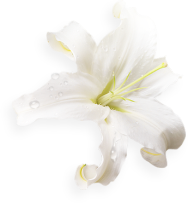 单击此处添加标题
62%
56%
75%
In 2013
In 2012
In 2014
Lorem ipsum dolor sit amet, consectetur adipiscing elit
 sed do eiusmod
Lorem ipsum dolor sit amet, consectetur adipiscing elit
 sed do eiusmod
Lorem ipsum dolor sit amet consectetur adipiscing elit  sed do eiusmod
Lorem ipsum dolor sit amet, consectetur adipiscing elit  sed do eiusmod
93%
Lorem ipsum dolor sit amet, consectetur adipiscing elit
 sed do eiusmod
Lorem ipsum dolor sit amet, consectetur adipiscing elit
 sed do eiusmod
In 2015
Lorem ipsum dolor sit amet, consectetur adipiscing elit  sed do eiusmod
Lorem ipsum dolor sit amet consectetur adipiscing elit  sed do eiusmod
Lorem ipsum dolor sit amet, consectetur adipiscing elit, sed do eiusmod tempor incididunt ut labore et dolore magna aliqua. Ut enim ad minim veniam, quis nostrud exercitation ullamco laboris nisi ut aliquip ex ea commodo consequat. Duis aute irure dolor in reprehenderit in voluptate velit esse cillum dolore eu fugiat nulla pariatur.
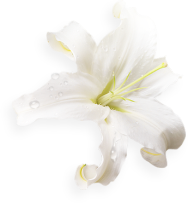 单击此处添加标题
Galaxy
Print
Photography
Coffee Break
Key To Success
Bright Idea
Lorem ipsum dolor sit amet consectetur adipiscing elit, sed do eiusmod tempor incididunt ut
Lorem ipsum dolor sit amet consectetur adipiscing elit, sed do eiusmod tempor incididunt ut
Lorem ipsum dolor sit amet consectetur adipiscing elit, sed do eiusmod tempor incididunt ut
Lorem ipsum dolor sit amet consectetur adipiscing elit, sed do eiusmod tempor incididunt ut
Lorem ipsum dolor sit amet consectetur adipiscing elit, sed do eiusmod tempor incididunt ut
Lorem ipsum dolor sit amet consectetur adipiscing elit, sed do eiusmod tempor incididunt
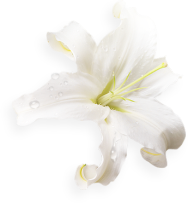 单击此处添加标题
Conceptualization
Lorem ipsum dolor sit amet, consectetur adipiscing elit. Integer
vitae venenatis sem at pretium arcu
Dropbox
Dropbox
Dropbox
Lorem ipsum dolor sit amet, consectetur adipiscing elit
Lorem ipsum dolor sit amet, consectetur adipiscing elit
Lorem ipsum dolor sit amet, consectetur adipiscing elit
1.234K
Male Users
1.234K
Female Users
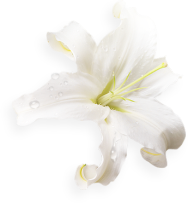 单击此处添加标题
Lorem ipsum dolor sit amet, consectetur adipiscing elit. Integer dolor quam, pretium eu placerat eu semper et nunc. Nullam ut turpis dictum luctus
93%
Lorem ipsum dolor sit amet, consectetur adipiscing elit. Integer dolor quam, pretium eu placerat eu semper et nunc. Nullam ut turpis dictum luctus
82%
Lorem ipsum dolor sit amet, consectetur adipiscing elit. Integer dolor quam, pretium eu placerat eu semper et nunc. Nullam ut turpis dictum luctus
70%
Lorem ipsum dolor sit amet, consectetur adipiscing elit. Integer dolor quam, pretium eu placerat eu semper et nunc. Nullam ut turpis dictum luctus
68%
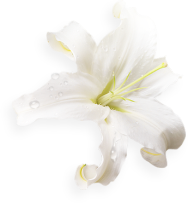 单击此处添加标题
96%
DATA DIAGRAM
82%
Lorem ipsum dolor sit amet, consectetuer adipiscing elit, sed diam nonummy nibh euismod tincidunt ut laoreet dolore magna aliquam erat volutpat. Ut wisi enim ad
85%
50%
46%
Lorem ipsum dolor sit amet, consectetuer adipiscing elit, sed diam nonummy nibh
35%
Lorem ipsum dolor sit amet, consectetuer adipiscing elit, sed diam nonummy nibh euismod tincidunt ut laoreet dolore magna aliquam erat volutpat. Ut wisi enim ad
Lorem ipsum dolor sit amet, consectetuer adipiscing elit, sed diam nonummy nibh
Lorem ipsum dolor sit amet, consectetuer adipiscing elit, sed diam nonummy nibh euismod tincidunt ut laoreet dolore magna aliquam erat volutpat. Ut wisi enim ad
Social Media
Portfolio
Sound
Photography
TV Production
感谢您的下载观看
汇报人：xiazaii